BIOLOGIYA
7-
sinf
Mavzu:
MOLLYUSKALAR 
TIPI
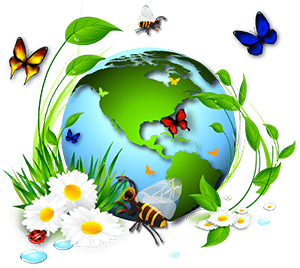 Dars rejasi
Qorinoyoqli mollyuskalar sinfi
1
BUGUNGI DARSIMIZDA
Qorinoyoqli mollyuskalarning xilma-xilligi
2
MUSTAHKAMLASH
1. Yomg‘ir chuvalchangining ayirish sistemasi qanday tuzilgan?

a) ko‘p shoxlangan naychalardan iborat
b) orqa chiqarish teshigiga ochiladi
d) sirtmoqsimon egilgan ingichka naychalardan iborat
MUSTAHKAMLASH
Javob
 Yomg‘ir chuvalchangining ayirish sistemasi qanday tuzilgan?

d) sirtmoqsimon egilgan ingichka naychalardan iborat
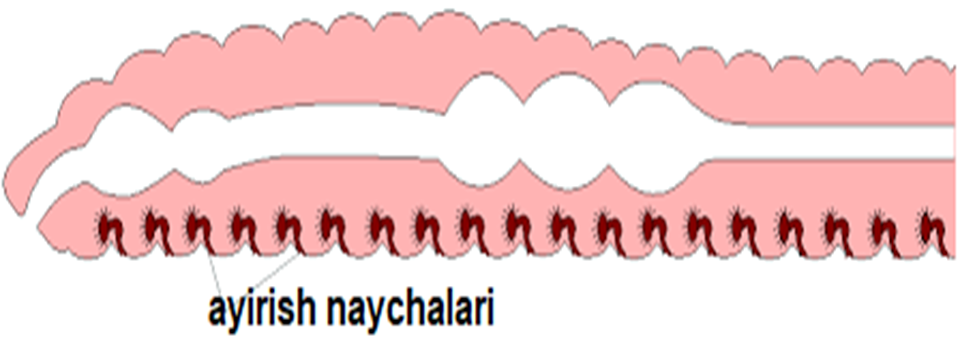 MUSTAHKAMLASH
2. Yomg‘ir chuvalchangida yurak vazifasini nima bajaradi?

a) ichak usti qon tomiri bajaradi
b) halqum halqa qon tomirlari bajaradi
d) ichak osti yirik qon tomiri bajaradi
MUSTAHKAMLASH
Javob
Yomg‘ir chuvalchangida yurak vazifasini nima bajaradi?

b) halqum halqa qon tomirlari bajaradi
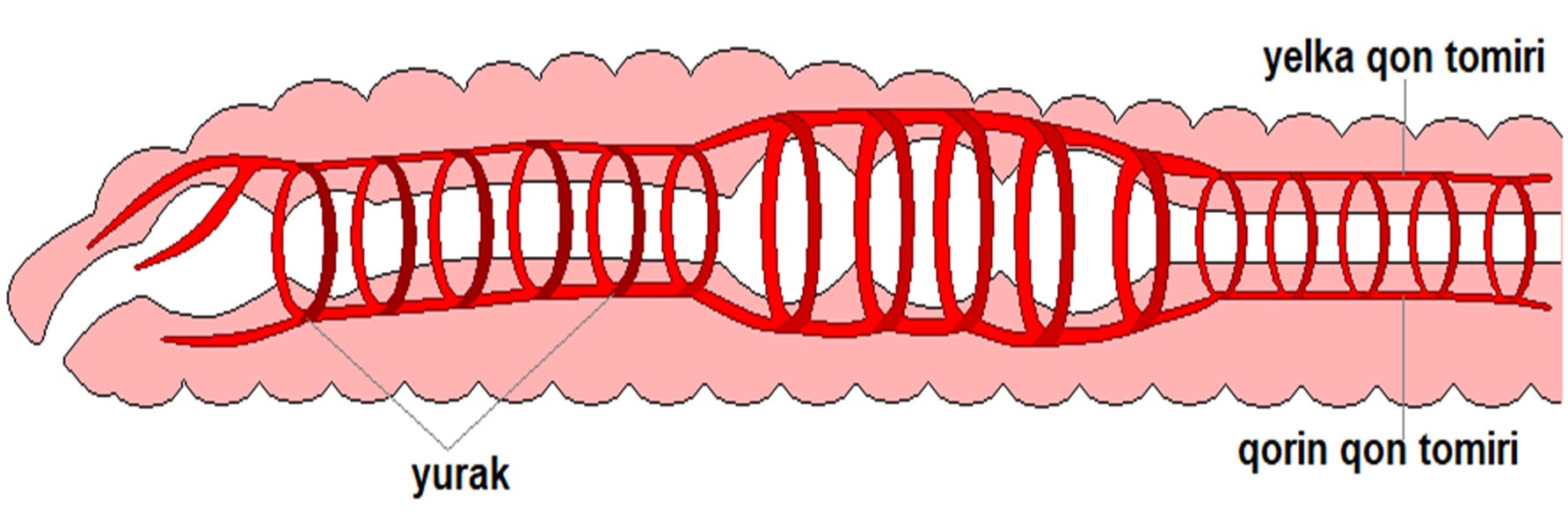 MUSTAHKAMLASH
Topishmoqda berilgan hayvonning hayoti to‘g‘risida ma’lumot bering.


 Yer ostida mitti xivich,
 Yer haydaydi erta-yu kech.
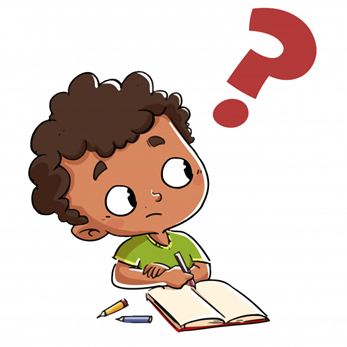 MUSTAHKAMLASH
Bu topishmoqning javobi
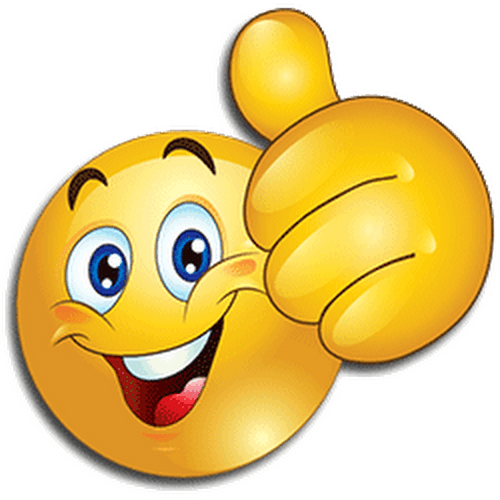 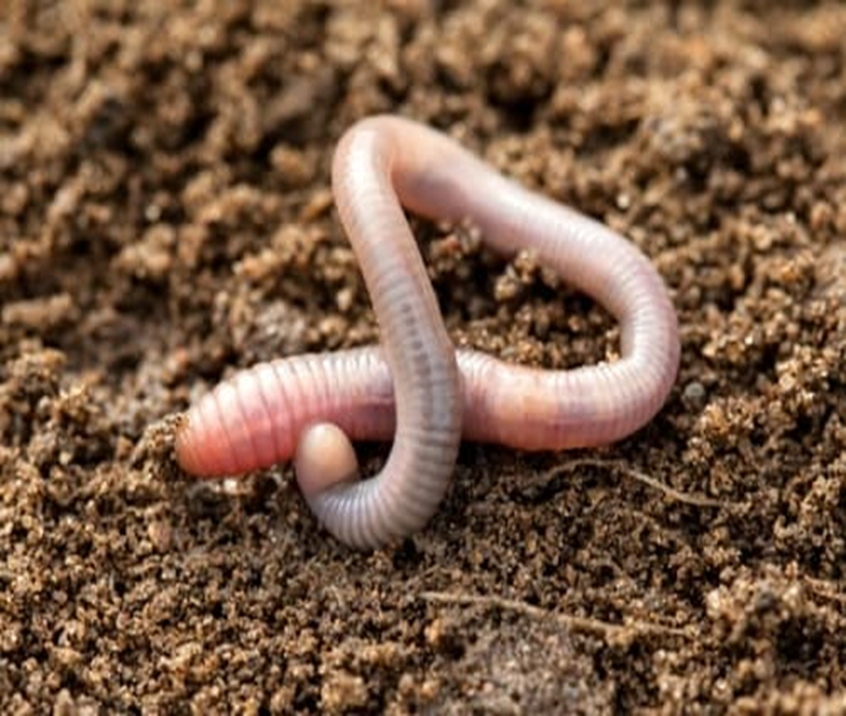 Mallyuskalar tipi
Bu tipga qorinoyoqlilar, ikki pallalilar, boshoyoqlilar sinfi kiradi.
Ular tanasi mantiya teri bilan qoplangan.
U tana sirtida chig‘anoq hosil qiladi.
Mantiya bilan tana oralig‘ida mantiya bo‘shlig‘i bor.
Tana bo‘shlig‘i g‘ovak to‘qima bilan to‘lgan.
Qon aylanish sistemasi ochiq, yuragi rivojlangan.
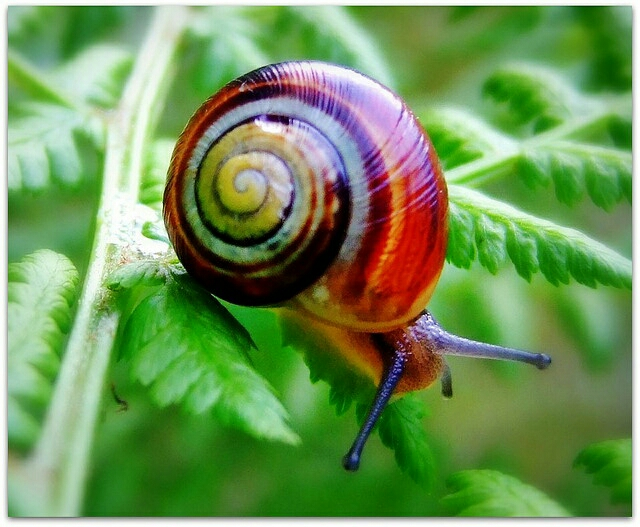 Qorinoyoqli mallyuskalar
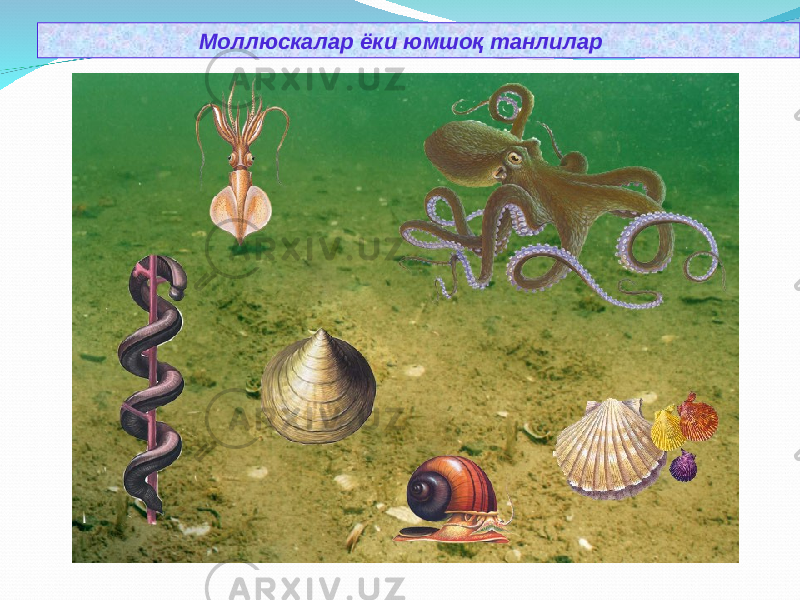 Chuchuk suv shillig‘i hovuz va ko‘llarda, daryolarning tinch oqadigan sayoz joylarida hayot kechiradi.
Tanasi spiral o‘ralgan chig‘anoq  ichida joylashgan.
Chig‘anoqning kengaygan uchida tanasi chiqadigan keng teshigi bo‘ladi.
Shilliq tanasini mantiya teri o‘rab turadi.
Qorinoyoqli mallyuskalar
Hazm qilish sistemasi og‘iz bo‘shlig‘i, halqum, qizilo‘ngach, oshqozon va ichakdan iborat.
Ichagi chig‘anog‘i ichida halqasimon buralib joylashgan.
Mantiya chetida orqa chiqaruv teshigi bo‘ladi. c
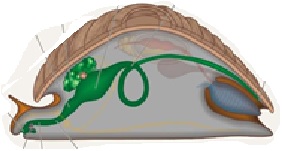 Qorinoyoqli mollyuskalar
Nafas olish sistemasi
 Shilliq atmosfera kislorodi bilan nafas oladi.
 Chig‘anoqning chetida nafas teshigi bor.
 Bu teshik xaltasimon o‘pkaga ochiladi. 
 O‘pka devori juda ko‘p mayda qon tomirlari bilan qoplangan. 
 O‘pkadagi havodan qonga kislorod
     o‘tadi, qondan karbonat angidrid gazi chiqadi. 
 Mollyuska nafas olish uchun suv yuzasiga ko‘tariladi va o‘pkasini havo bilan to‘ldirib oladi.
Qorinoyoqli mollyuskalar
Nafas olish sistemasi
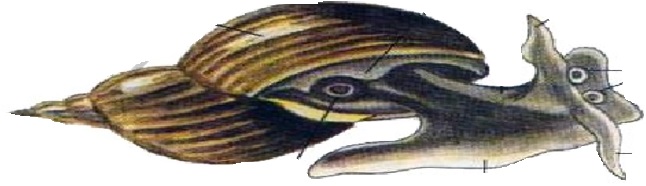 Nafas teshigi
Qorinoyoqli mollyuskalar
Qon aylanish sistemasi
Mollyuska yuragi tanasining orqa tomonida joylashgan, u yurak oldi bo‘lmasi va yurak qorinchasidan  iborat. 

  Yurak kameralari galma-galdan qisqarib, qonni tomirlarga haydaydi.
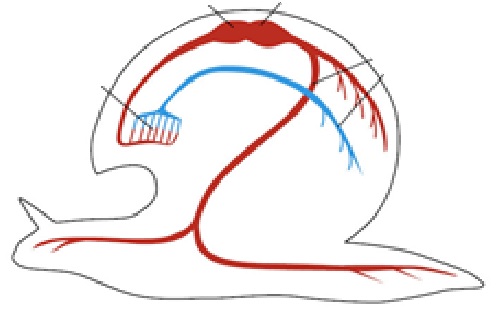 Qorinoyoqli mollyuskalar
Qon aylanish sistemasi
O‘pkada kislorod bilan to‘yingan qon yurak oldi bo‘lmasiga quyiladi.
 Oziq moddalar ham qon orqali to‘qimalarga tashiladi.
 Shunday qilib, mollyuskalar qon tomirlari ochiq qon aylanish sistemasini hosil qiladi.
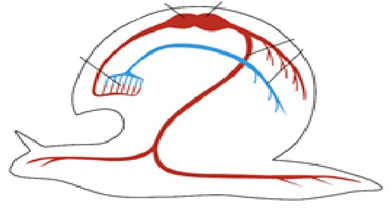 Qorinoyoqli mollyuskalar
Ayirish sistemasi
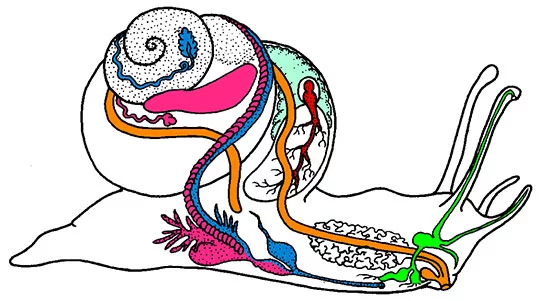 4
Chuchuk suv shillig‘ining tasmaga o‘xshash yagona buyragi tuzilishi yomg‘ir chuvalchangi ayirish organiga o‘xshaydi. 
   Buyrakning voronkasimon kengaygan uchi yurak oldi bo‘lmasiga, ikkinchi uchi esa mantiya chetiga ochiladi.
Qorinoyoqli mollyuskalar
Nerv sistemasi
Suv shillig‘ining tanasida bir necha juft nerv tugunlari joylashgan. 
  Bu tugunlardan mollyuskalarning hamma organlariga nervlar chiqadi.
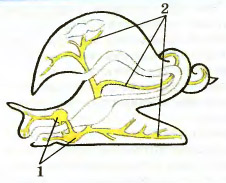 Qorinoyoqli mollyuskalar
Ko‘payishi.
Suv shillig‘i – germafrodit hayvon. 
   U uzun shilimshiq ip ichiga tizimcha shaklida juda ko‘p tuxum qo‘yadi.
  Tizimchasi suv o‘tlariga ilakishib qoladi. 
  Tuxumlardan nozik chig‘anoqli  kichik mollyuskalar rivojlanadi.
Qorinoyoqli mollyuskalarning xilma - xilligi
Qorinoyoqli mollyuskalar yer yuzida keng tarqalgan, 100 000 ga yaqin turi bor. 
   O‘zbekiston hududida yalang‘och shilliqlar va bedapoya shillig‘i, suv havzalarida har xil suv shilliqlari uchraydi..
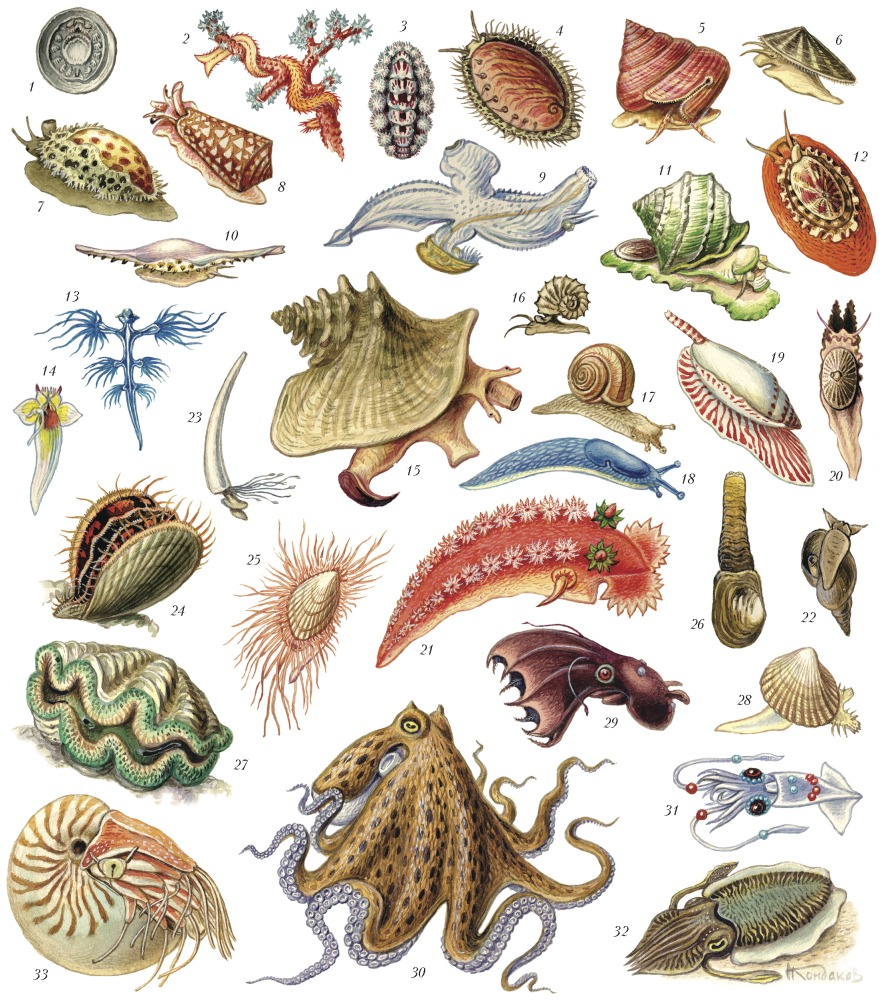 Mustaqil bajarish uchun topshiriq:
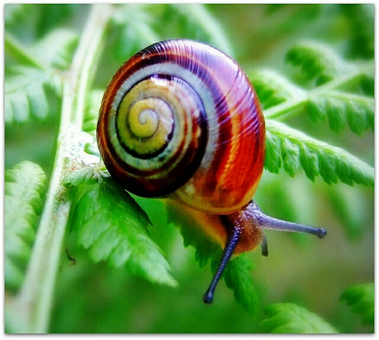 Darslikdagi 14- § o‘qing.
Mavzu yakunidagi savollarga 
   javob yozing.
Darslikdagi 30-rasmni chizing.
E’tiboringiz uchun rahmat!
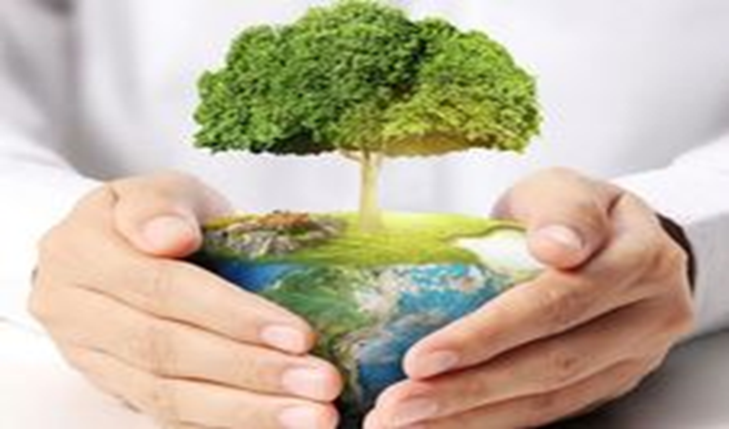